Technical theatre
SCENIC DESIGN
PURPOSE OF SCENIC DESIGN
Purpose of Scenic Design: 

Helps the audience to understand the world of the play


Reinforces the production concept visually
Newsies
http://youtu.be/aEspfwrdkrs
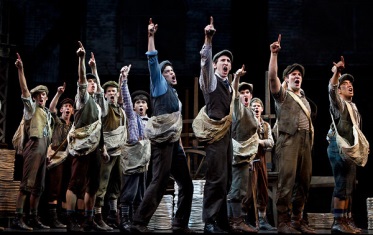 ESSENTIAL QUESTIONS
What precautions are necessary to insure the safety of the performers?

How do the elements of Scenic Design work together to realize the director’s vision?
SCENIC DESIGN
PRACTICAL CONSIDERATIONS

Needs of Director
Budget
Time Frame
Size/Shape of the Theater
Abilities of Crew
Needs of the Actor
Special Blocking
Personality of the characters
SCENIC DESIGN
CONCEPTUAL RESEARCH

A-D-M theory
Given Circumstances
Mood
Style
Research
Production Concept
Elements of Design
Principles of Composition
The Prime of Miss Jean Brodie
“ACTION-DOCUMENTATION-METAPHOR” approach to design
Created by:  NY designer Mordecai Gorelik  (1900-1975)


ACTION
Elements required by the director and actors to stage the show
Doors
Windows
Steps
Furniture

DOCUMENTATION
 Locate the action of the play in a GENERAL and SPECIFIC place 
London, Berlin, New York
alley, kitchen, forest 
specific time period -- 1890, 1936, 2000.
“ACTION-DOCUMENTATION-METAPHOR” approach to design
METAPHOR
Gorelik's trademark
used to assist the designer in developing a specific tone, mood, style, or feel for the play. 

metaphor : “A figure of speech in which a word ... that ordinarily designates one thing is used to designate another, thus making an implicit comparison..." 

For example: "All the world's a stage,..." (William Shakesepare, As You Like It, Act II, scene 7). In less poetic terms -- the world is a stage. (Note: A simile would add the work like: The world is like a stage.)
METPHOR EXAMPLE
Moliere's The Imaginary Invalid (1673) could be "an apothecary's shop," a drug store.  

Argan, Moliere's imaginary invalid, does not live in a drug store
(according to Gorelik: that would be "crude expressionism,") but the set, his sitting room, could have the tone, mood, style, and feel of a 17th century drugstore.
Imaginary InvalidSCENIC DESIGN
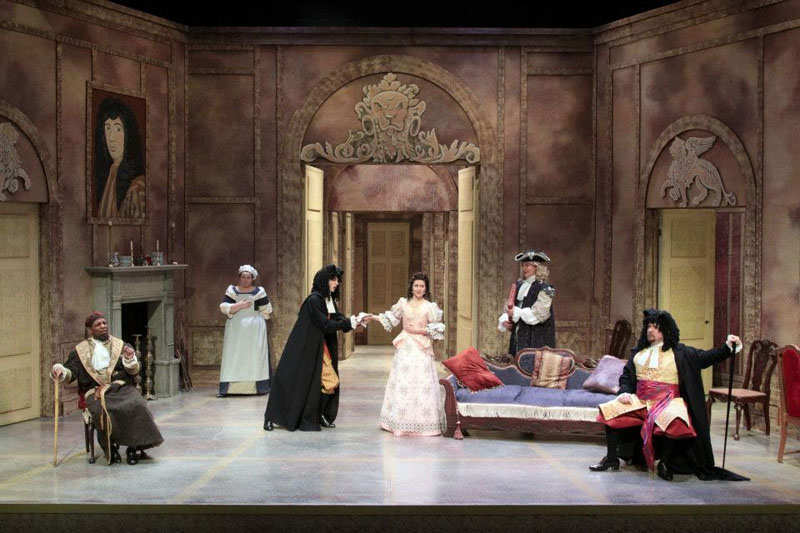 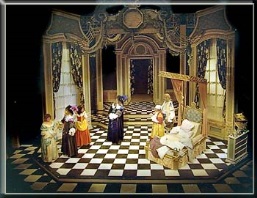 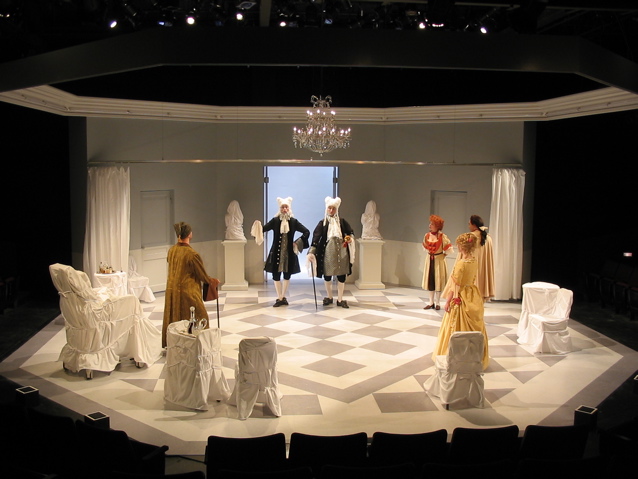 SCRIPT ANALYSIS
GIVEN CIRCUMSTANCES
Date/Season/Climate – time period, historical, hot, cold, 
Geographical Location -  Memphis? N.Y.? Attic above store?
Political Environment – war, peace, divorce, jail, laws
Social Environment – hobbies, music, dance, sing,  family, friends, love, hate
Economic Environment – poor, middle, rich, lost it all, poser
Religious Environment- values, morals, religion

ALL OF THIS CAN INFLUENCE HOW YOU DESIGN A SET!!
Wait Until Dark
Date: 1964
Loc: NY apartment
Season: Spring
Pol: murder, theft, drugs
Rel: christian
Econ: lower middle class
Social: wife- blind, cooks, cleans, blind stick
husband-smokes, reads, watch tv, photographer, travels business,
SCRIPT ANALYSIS
MOOD
feelings evoked throughout the play

STYLE
how the play is presented to the audience 
Representational – give an illusion of reality; 4th wall
Realistic – box sets; flats create interior setting
Abstract – minimalistic sets to suggest the environment
Presentational – emphasis theatricality; no illusion; break 4th wall and perform to the audience
Wing-boarder-backdrop sets
Dracula
The Mousetrap
RESEARCH - ART DECO
Characteristics
Elegant, strong geometric forms
Integration of motifs and elements
Streamlined or curvilinear shapes including stepped shapes and rounded corners
Rich planes of saturated color (later integrating pastels and neutrals)
Use of "new" materials and innovative combinations such as chrome, stainless steel, glass and mirrored accents, inlays of metals, aluminum, Bakelite
Simplified ornamentation
Exotic cultural influences and graphical elements such as sunbursts, zigzags, thunderbolts
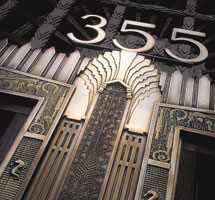 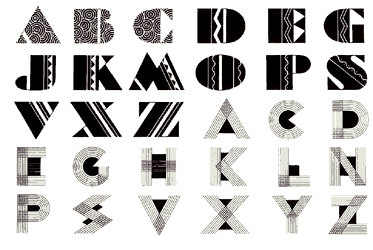 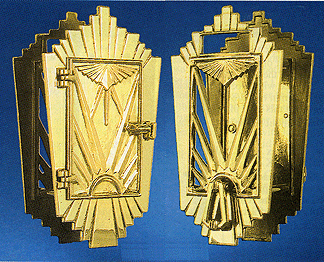 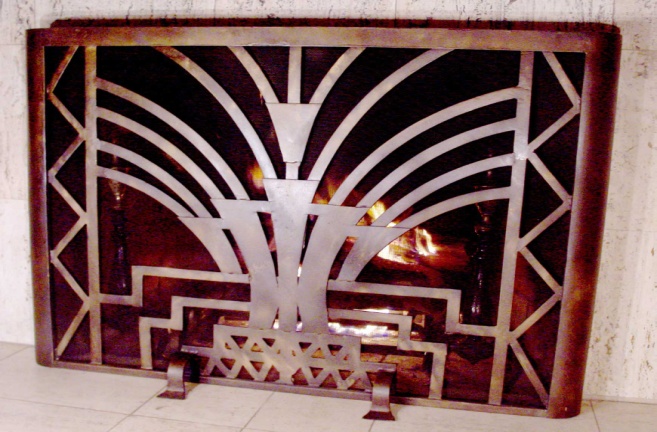 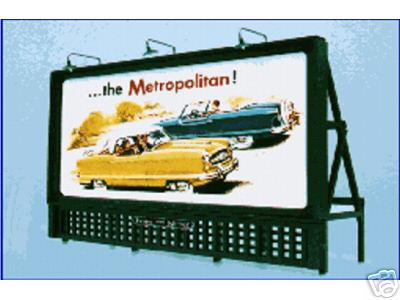 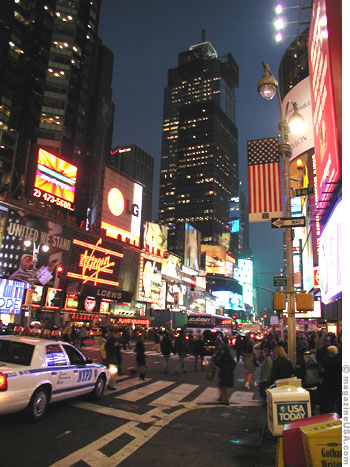 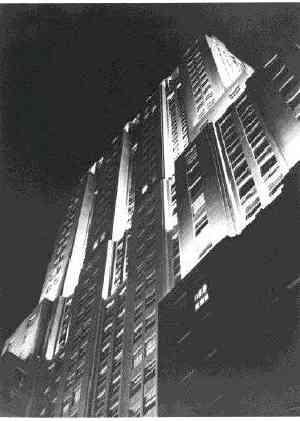 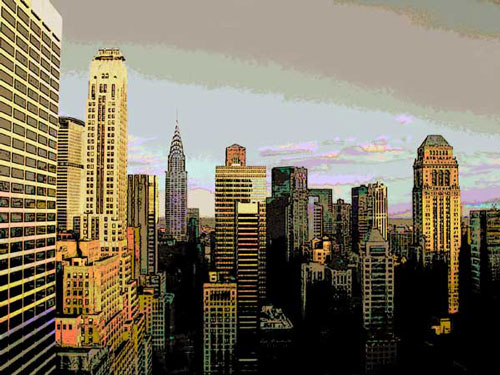 THOROUGHLY MODERN MILLY
PARKWAY CENTRAL PRESENTS:
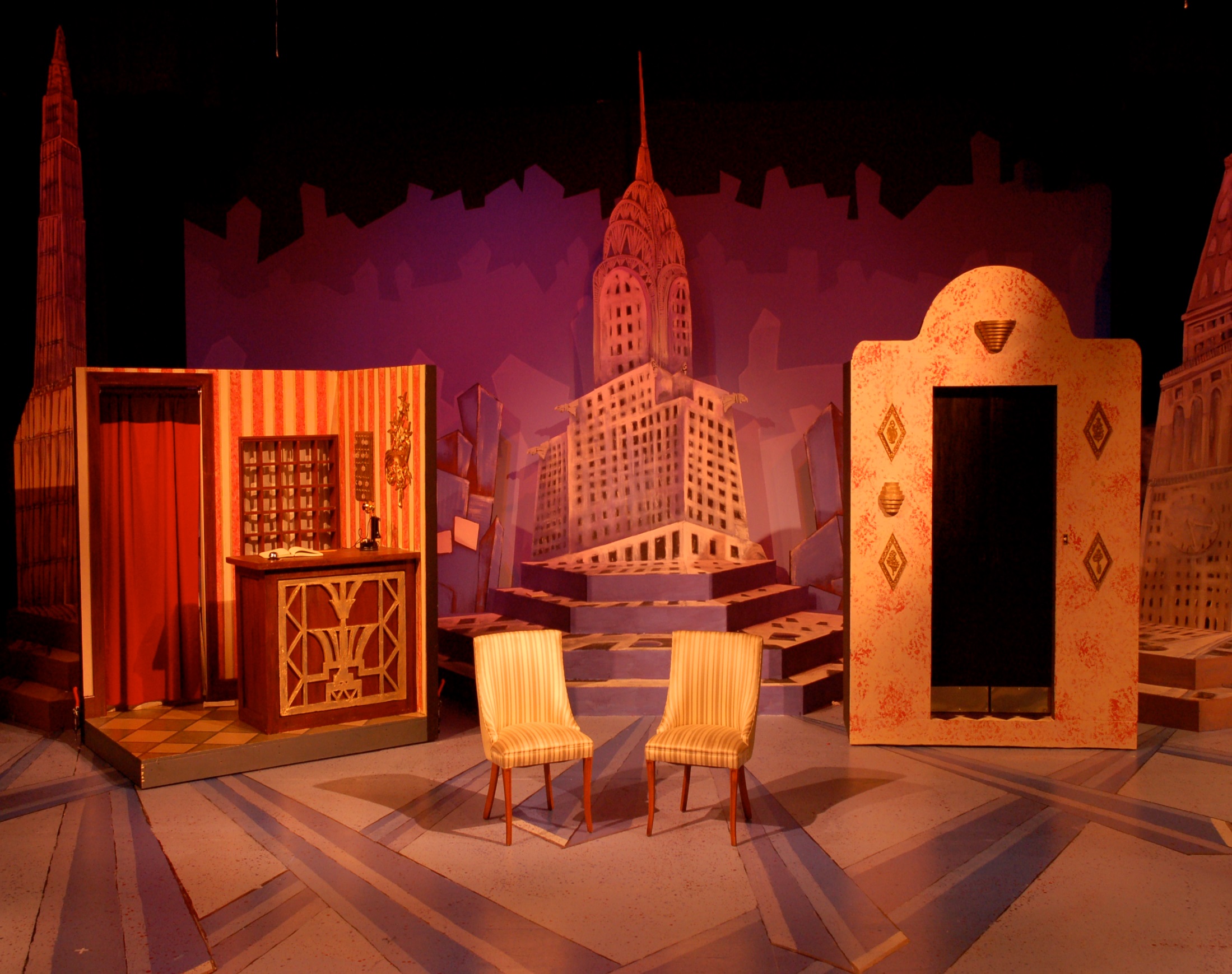 ELEMENTS OF DESIGN
LINE
Angled, jagged, straight, curved or combination?

 
SHAPE
outlines or  silhouettes?
any reoccurring objects?
 

TEXTURE	
smooth=orderly, finished, sleek, elite, 
rough=harsher, chaotic, poor, earthy,
MASS
spatial arrangement of the stage  
Chaotic, spacious or varied?  
heavy or light?


COLOR
Any reoccurring colors?
Do colors contradict or compliment the overall feeling  or mood of the script?
PRINCIPLES OF COMPOSITION
UNITY
What is it that connects the show together? 
theme, color, feeling, shape?   character?  An idea? 

HARMONY
Harmonious vs  inharmonious? 

CONTRAST
contradict your visual theme
VARIATION
varying any of the design elements of a given pattern
 
BALANCE / PROPORTION
symmetrical vs asymmetrical? 
 
EMPHASIS
direct the audience’s attention -  giving accent to :  a part  of a the stage, costume, actor,
PRODUCTION CONCEPT
The central creative idea that unifies all designing aspects of the production.

Unifies all the areas of technical design in a production.

Becomes a visual interpretation of the playwright’s words.


WICKED Scenery: Design Concept (blendspace)
http://youtu.be/ytFSehs2Rxw
SCENIC DESIGN PRODUCTION
Practical considerations
Needs of Director
Budget
Time Frame
Size/Shape of the Theater
Abilities of Crew
Needs of the Actor
Special Blocking
Personality of the characters

Conceptual research
A-D-M theory
Given Circumstances
Mood
Style
Script  Research
Production Concept
Presentations Materials
Color Renderings
3D & computer models
 virtual models 

Working Drawings
Floor plans
 Front & Rear Elevations
Detail Drawings
Section Views
3D MODEL
COLOR RENDERING
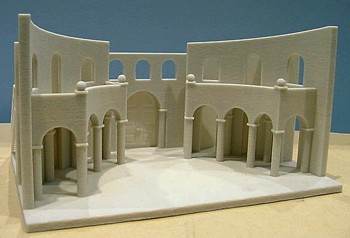 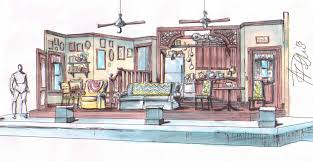 COMPUTER MODEL
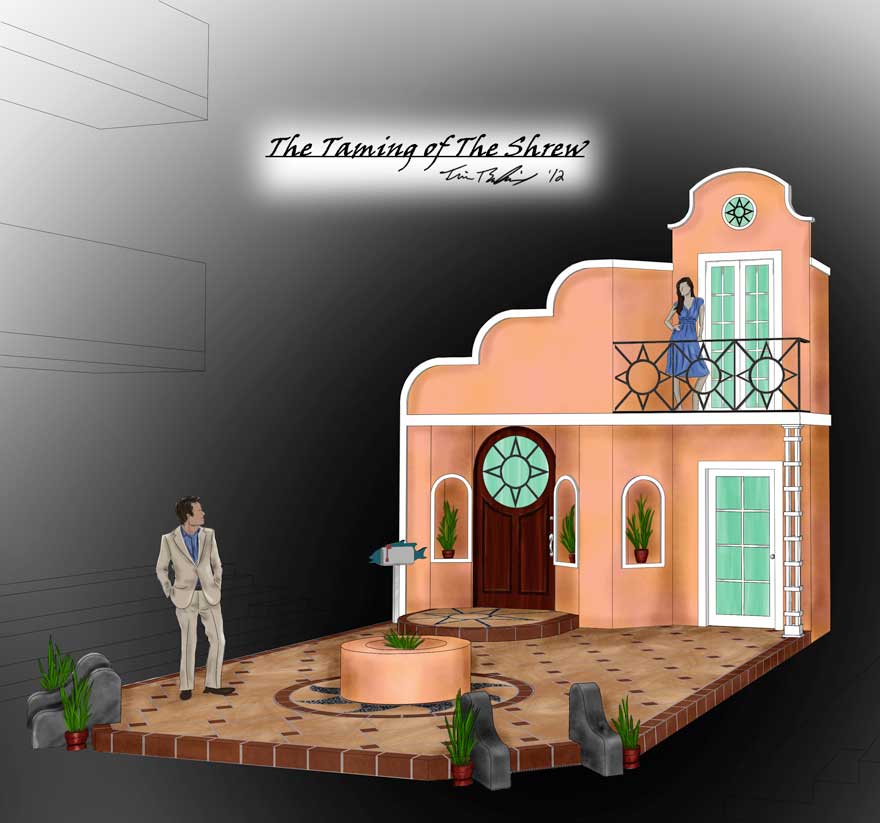 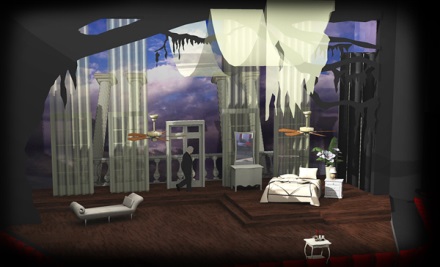 VIRTUAL MODEL
FRONT & DETAIL ELEVATIONS
REAR ELEVATION
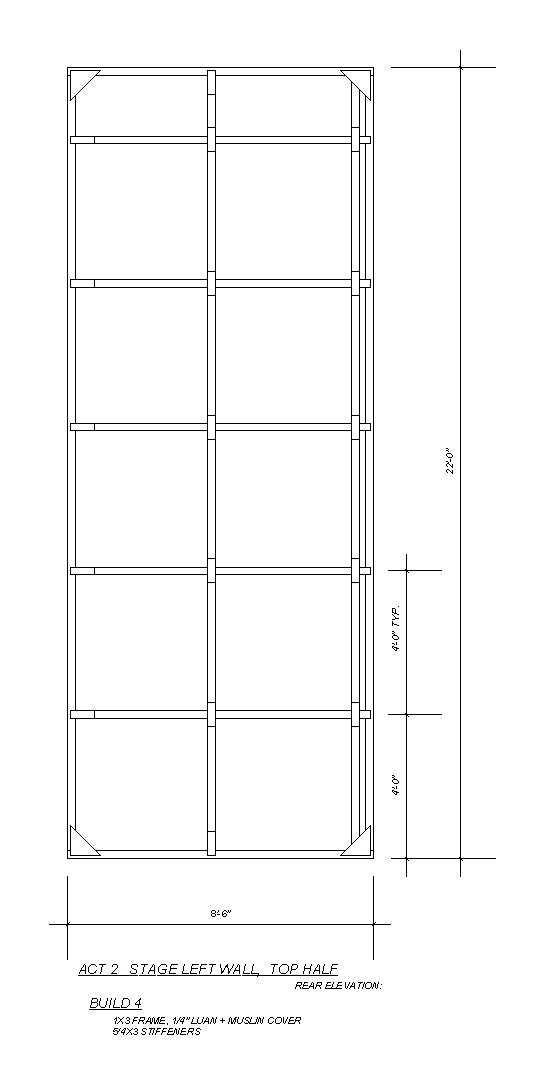 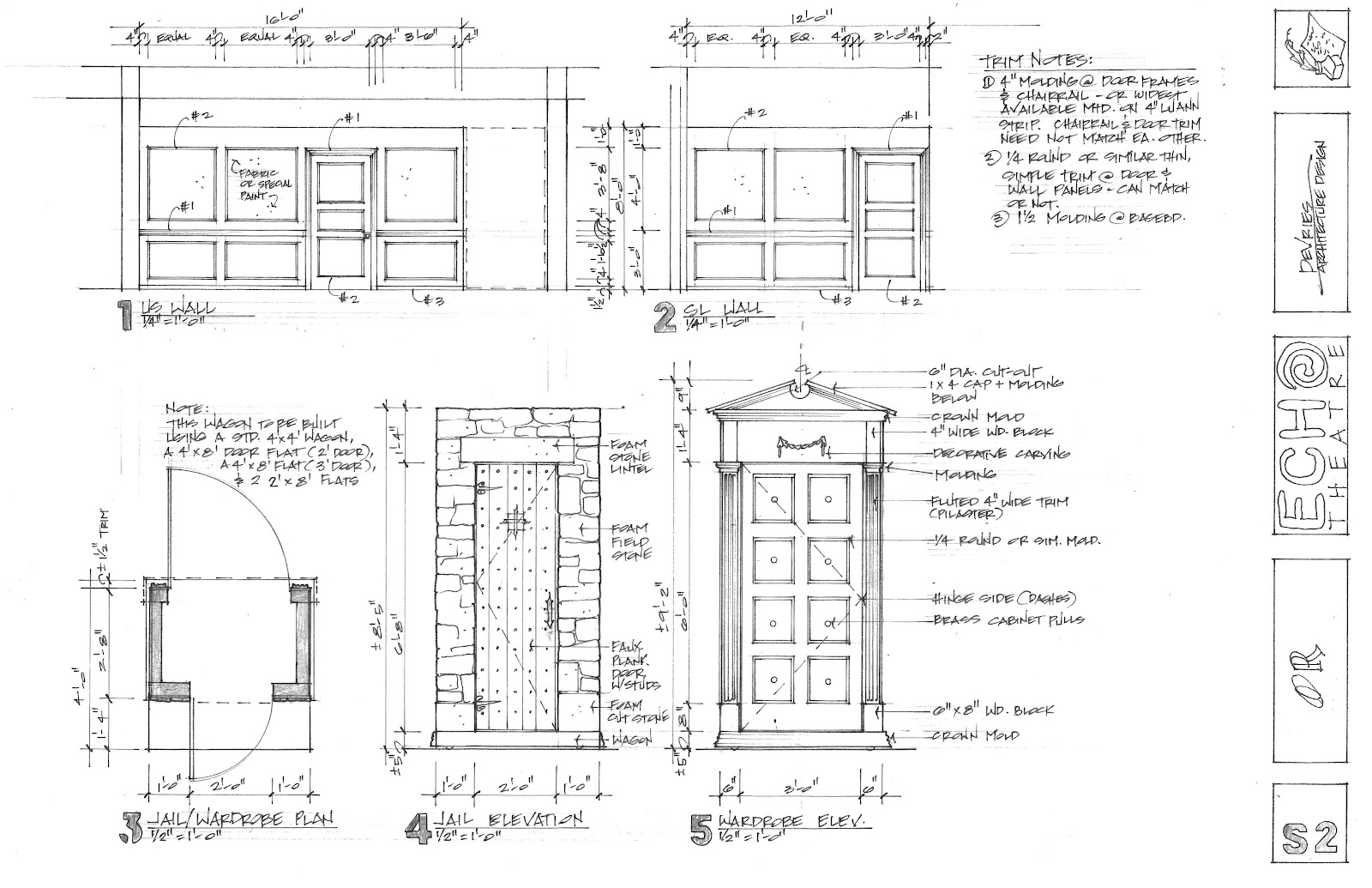 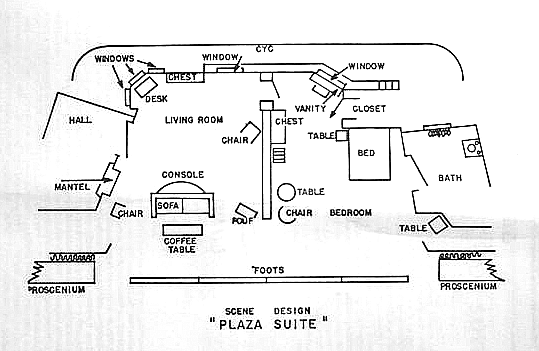 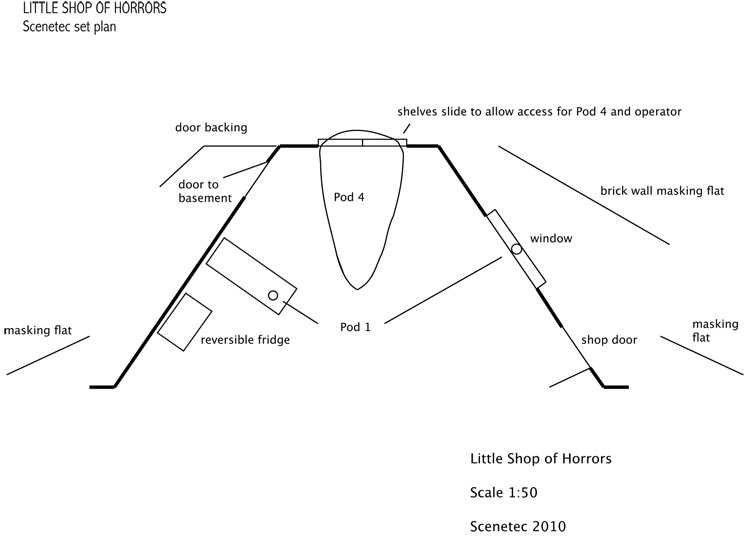 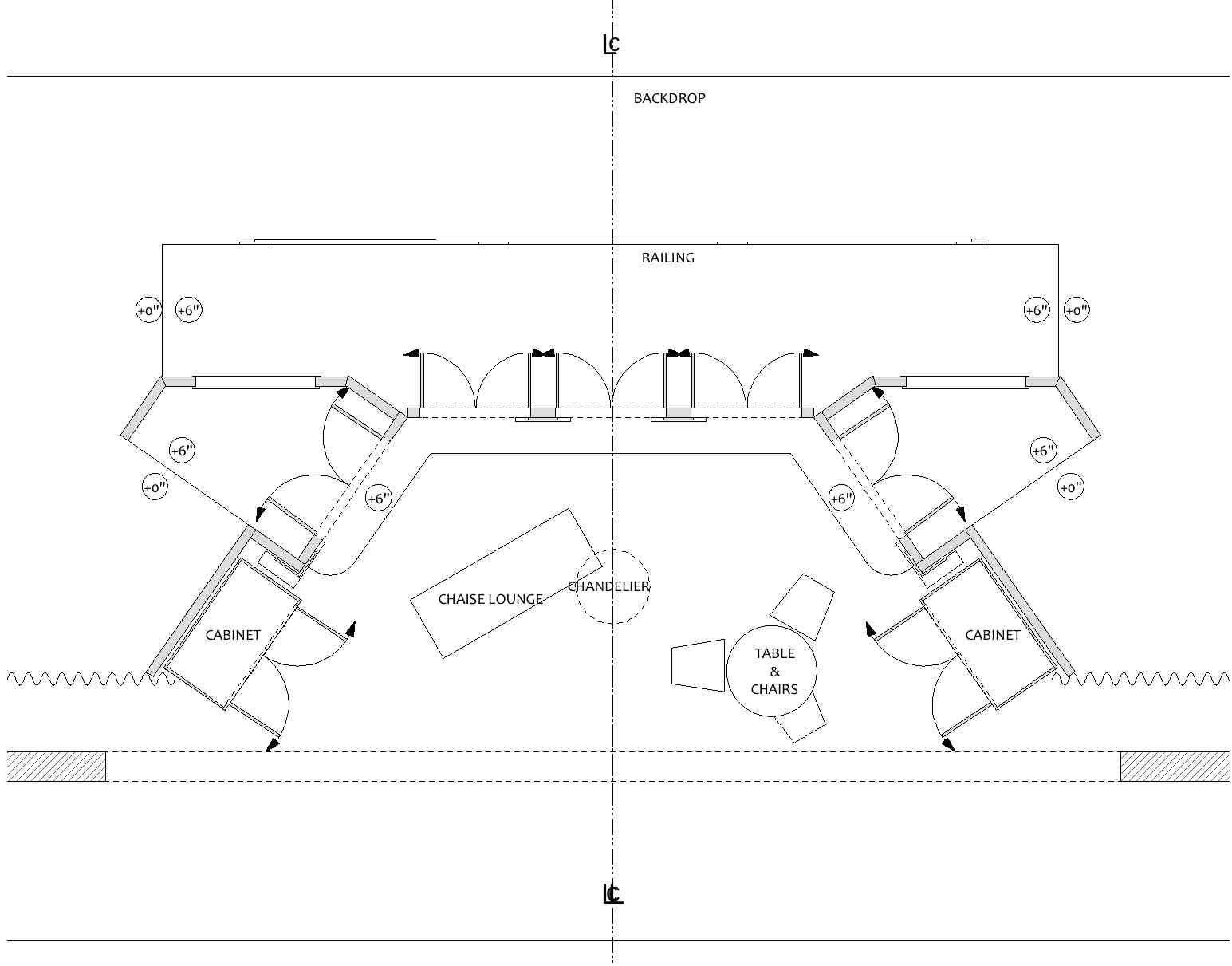 SCENIC DESIGN PROJECT
SCENIC DESIGN APPLICATION

Thumbnail sketch- floor plan of the set- get it approved!

Working drawing of the set; floor plan- to scale with correct measurements, labels and furniture placement
SCENIC DESIGN PRODUCTION

Conceptual research
A-D-M theory
Given Circumstances
Mood
Style
Script  Research
Production Concept
FLOOR PLAN SYMBOLS
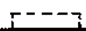 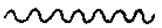 Drapery
Archway
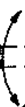 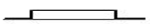 Two-Way Door
Casement Window
Bookshelf, Bar  Or Desk
Couch
Chair
Stuffed Chair
Table
Entrance/Exit
SCALE RULE
SCENIC DESIGN PRODUCTION
RENT
http://youtu.be/Ax8d7DOcL0E
LION KING
http://youtu.be/e5nZCVXUk3I
SPIDER MAN - Scenic 
http://youtu.be/V9oeMitkU0I
MARY POPPINS -Creating Mary's World  (blendspace)
http://youtu.be/QlUXbtzCJjU